Douglas County GIS Response
HUSKY REFINERY FIRE
Timeline April 26th, 2018
First report of explosion and fire approximately 9:00 AM
No call to our department. Smoke visible from the courthouse.
Second fire approximately 11:45 AM
Notified approximately 12:30 requesting GIS support in the Emergency Operations Center (EOC).
Out our window
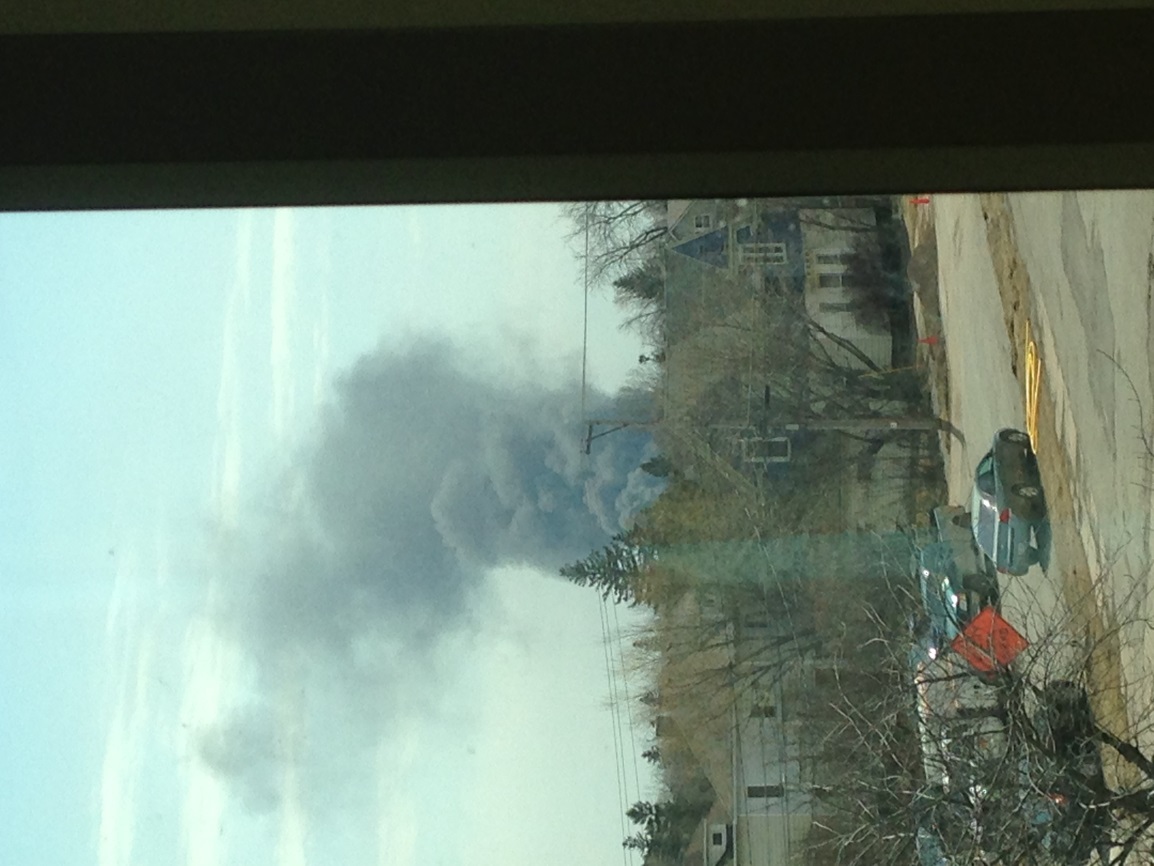 Courthouse steps east side
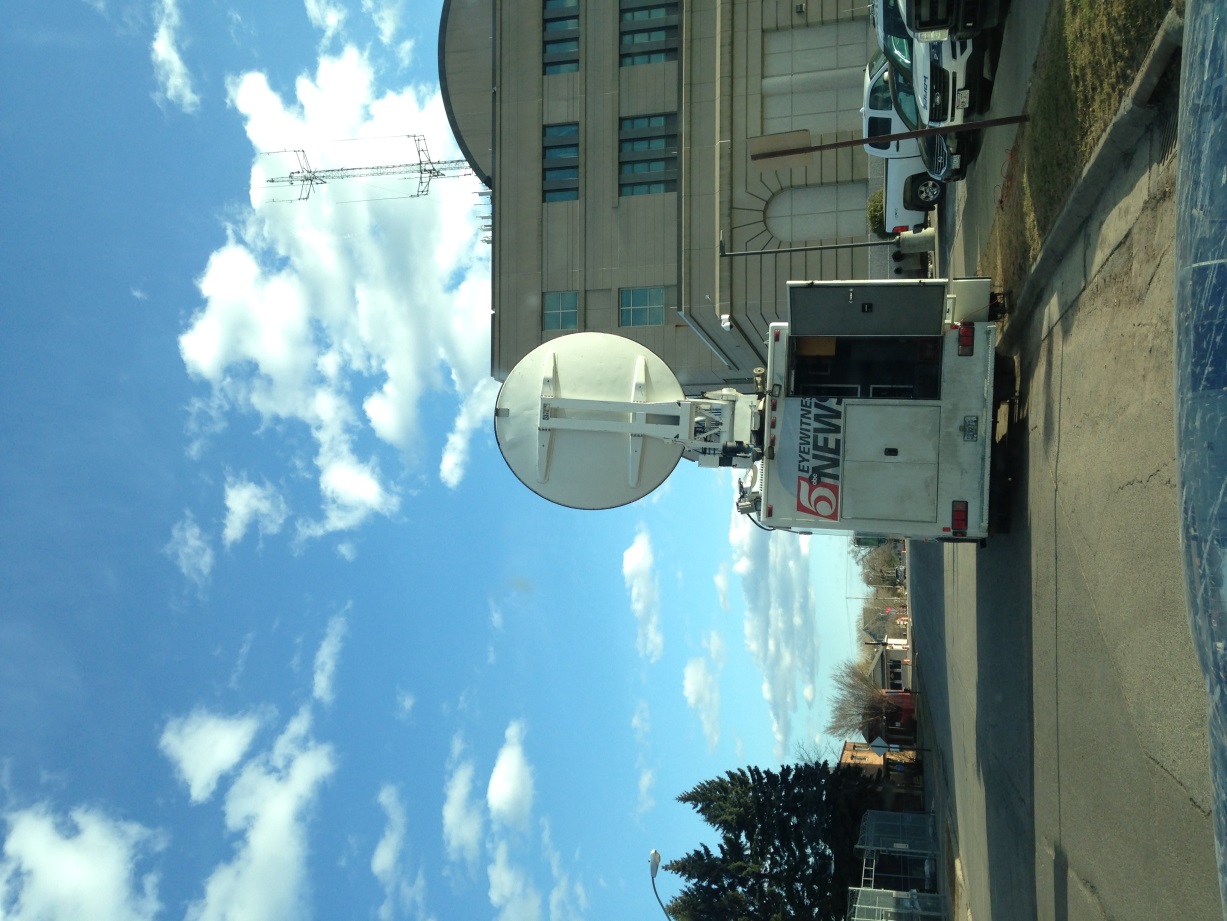 Maps Needed